Домашний животные
Альбом
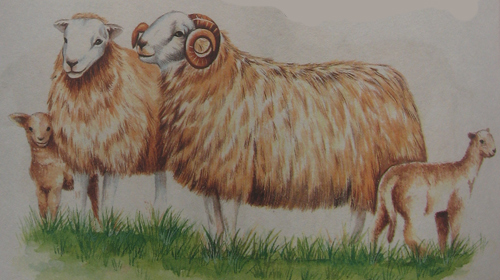 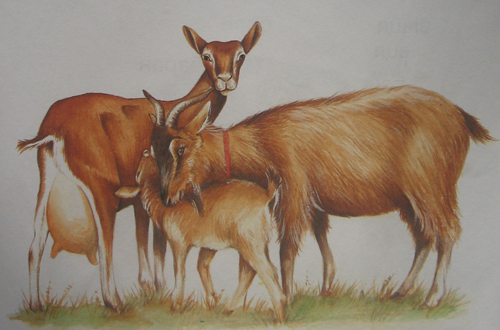 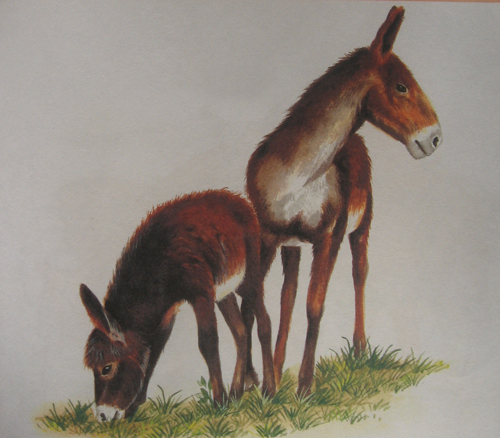 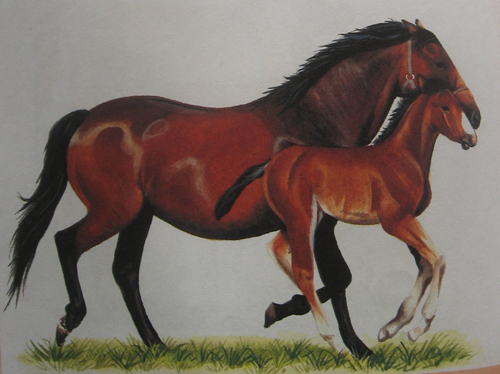 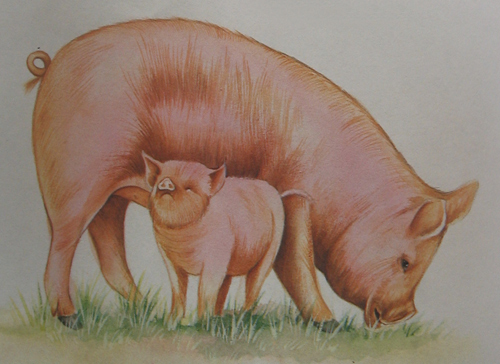 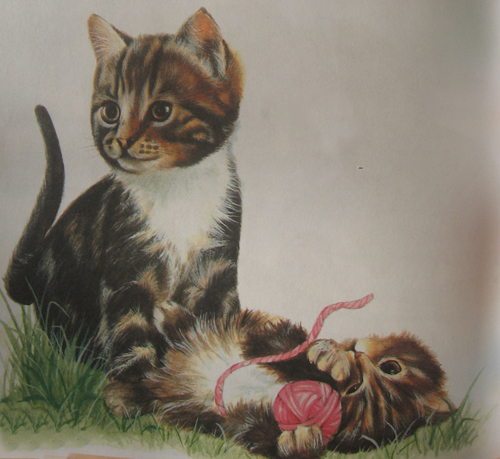 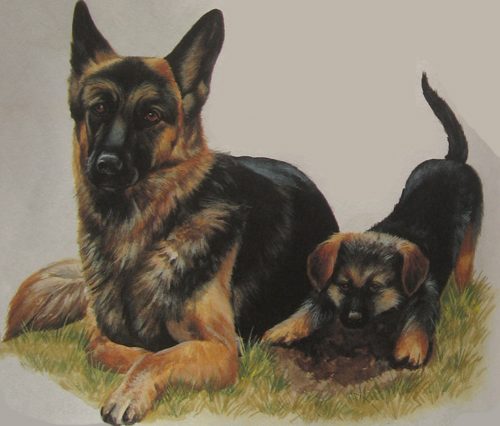